Allotment in Indian Territory
Oklahoma History
Tribal Nations Land Loss
[Speaker Notes: Source: eHistory.org. (2014, June 2). The invasion of America [Video]. YouTube. https://youtu.be/pJxrTzfG2bo]
Tribal Nations Land Loss
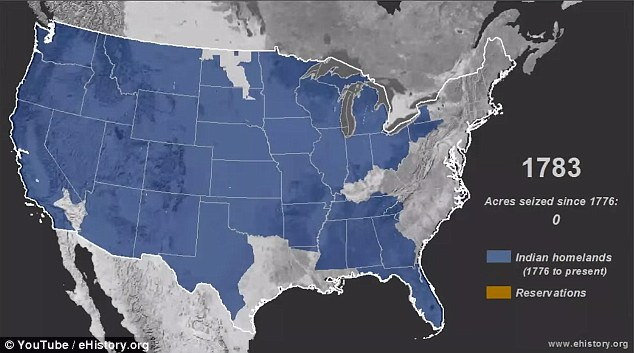 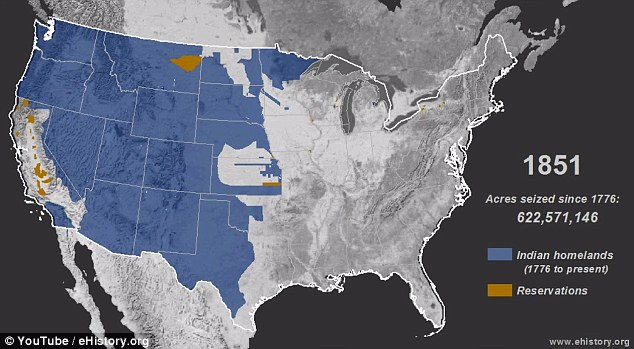 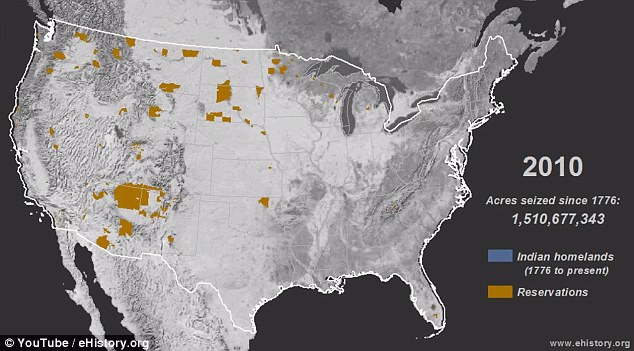 What types of U.S. government policies made the land loss shown in the video a reality?
[Speaker Notes: Source: eHistory.org. (2014, June 2). The invasion of America [Video]. YouTube. https://youtu.be/pJxrTzfG2bo]
Policies That Resulted in Tribal Land Loss
The Doctrine of Discovery
Treaties
Land Cessions
Violent Engagements/Military Campaigns
Removal
Reservations
Essential Questions
How have the policies and decisions of the U.S. government affected tribal sovereignty?
How did the policy of allotment affect tribal nations in Indian Territory?
Learning Objectives
Identify and describe the major pieces of allotment legislation, such as the Dawes Act of 1887 and the Curtis Act of 1898, and evaluate how allotment affected Indian Territory.
Identify and represent the differing perspectives on allotment in Indian Territory.
Allotment Simulation Image 1
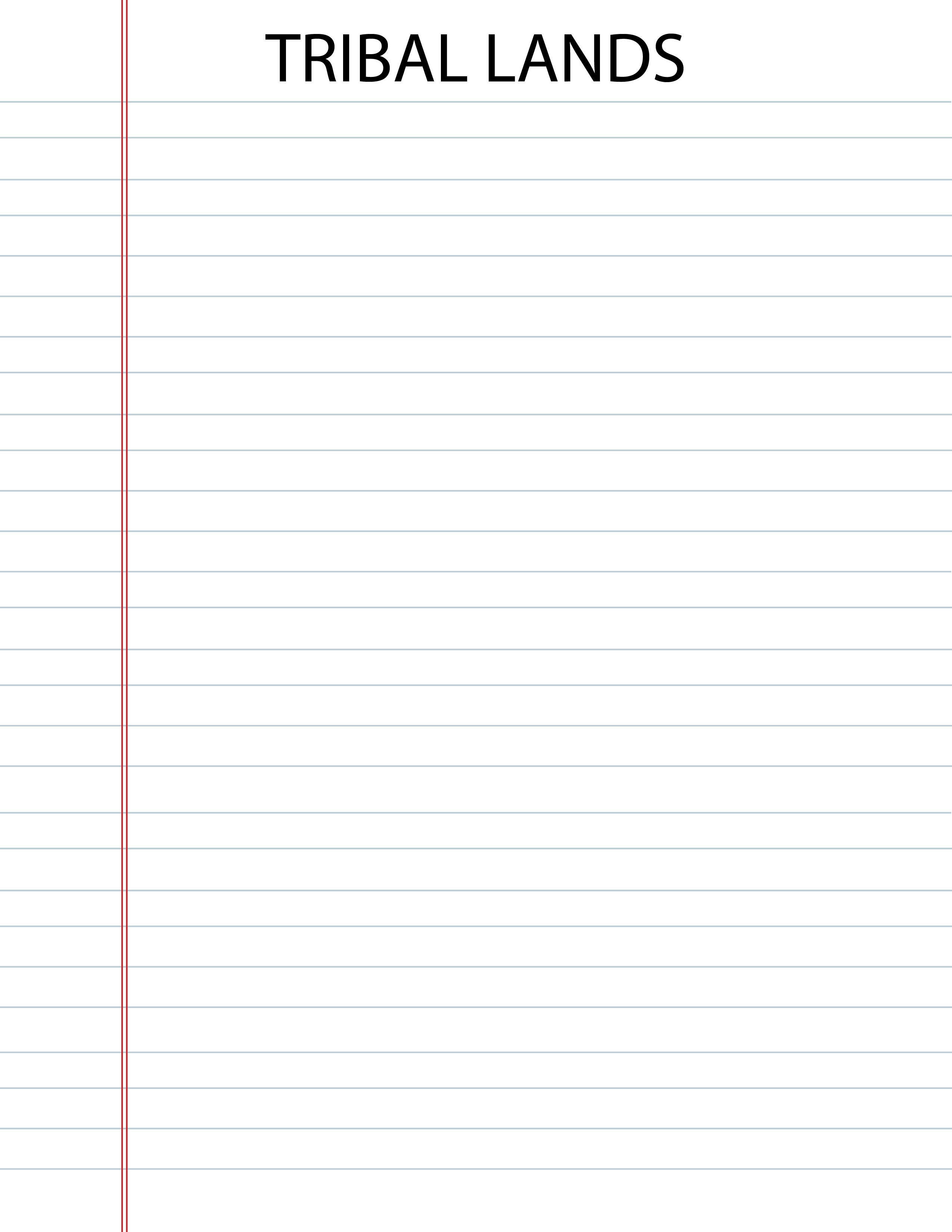 Allotment Simulation Image 2
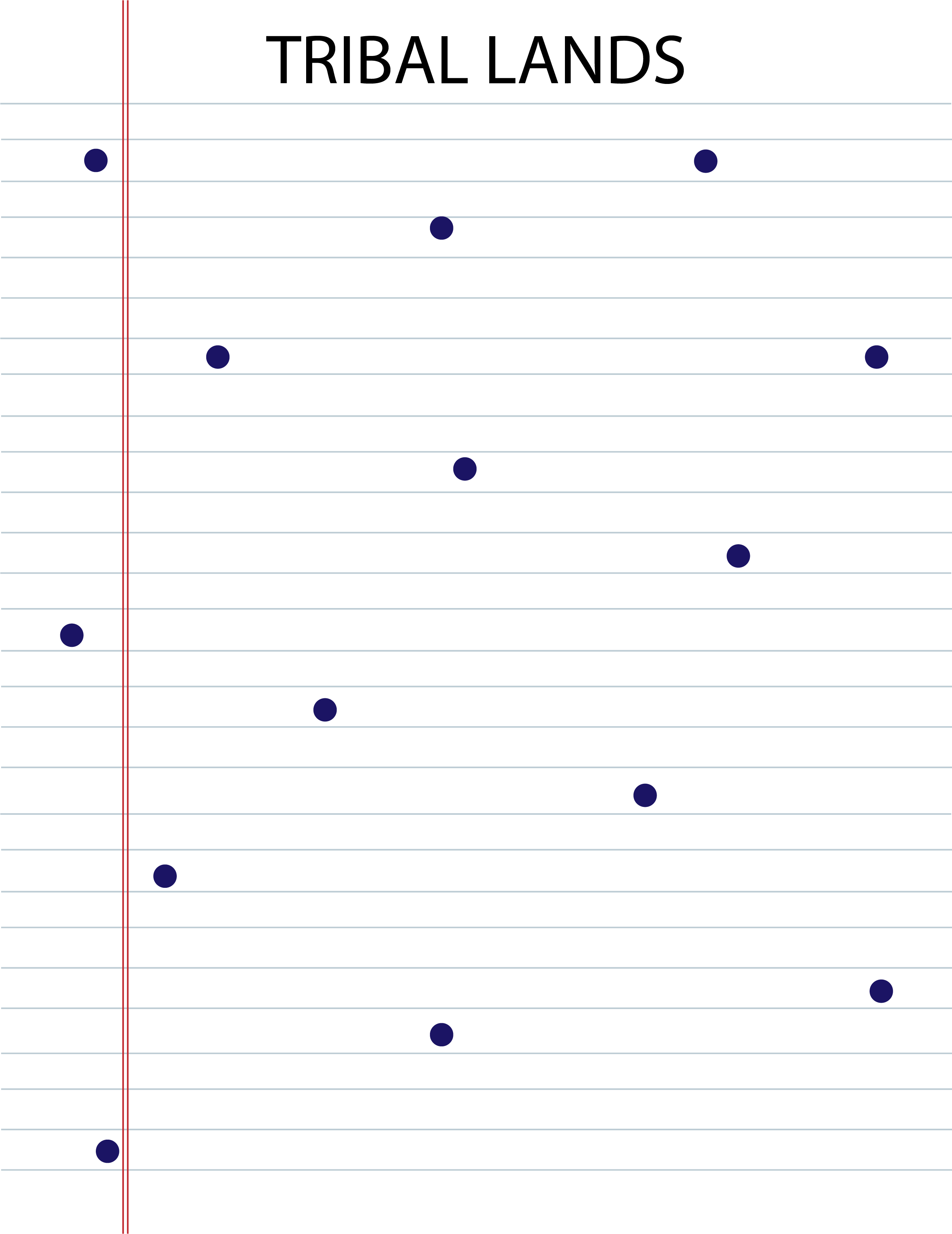 Allotment Simulation Image 3
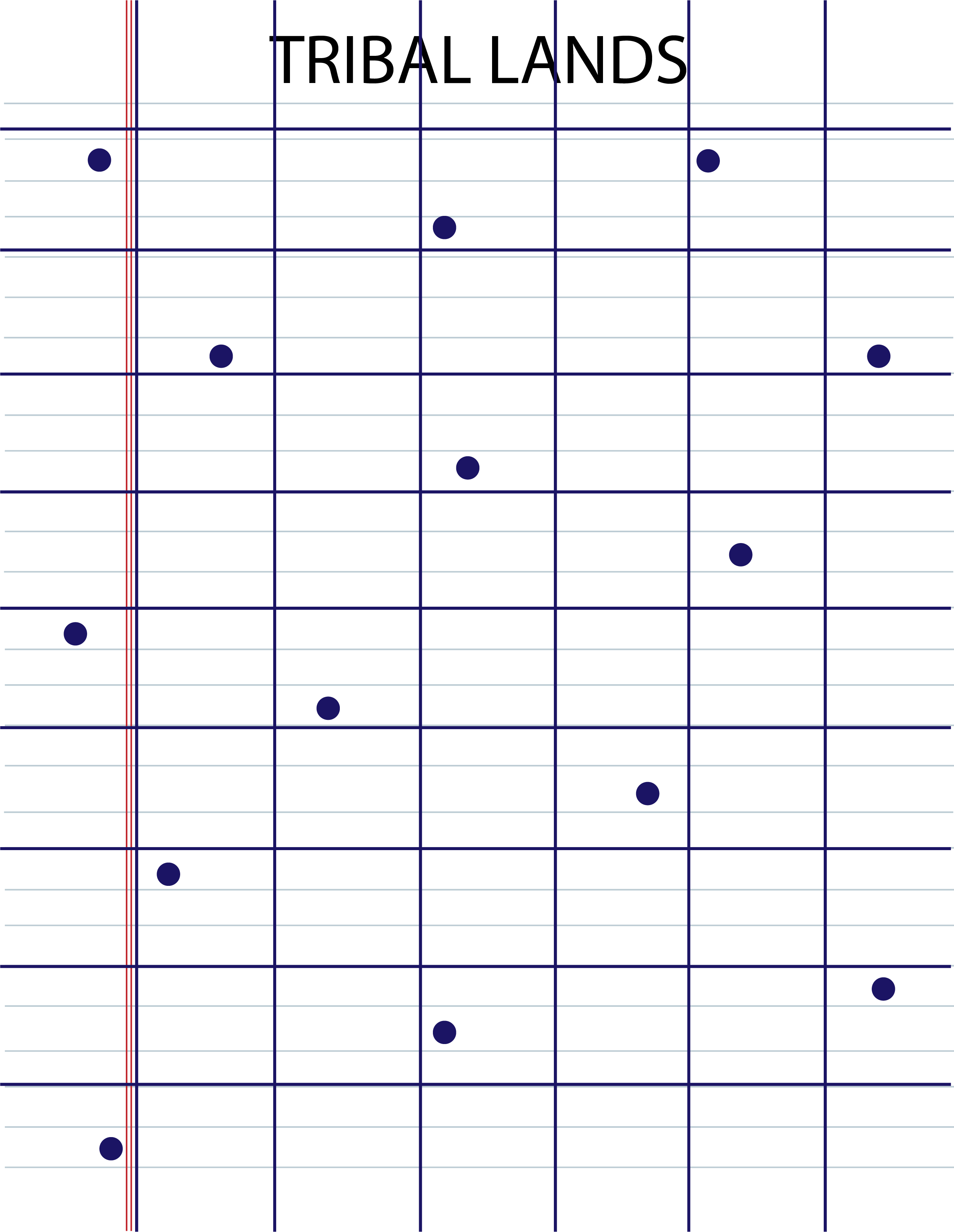 Allotment Simulation Image 4
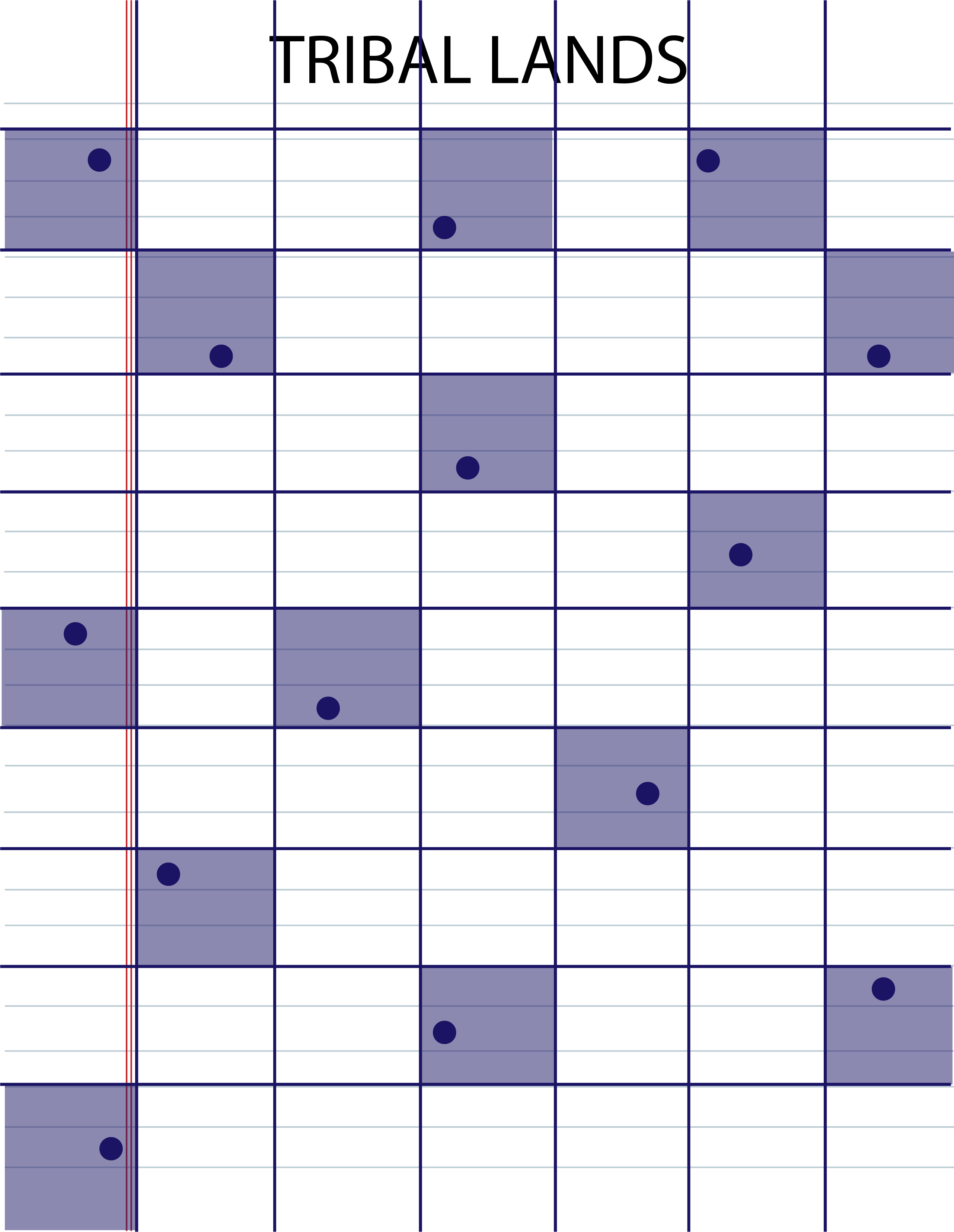 Allotment Simulation Reflection
Based on what you observed from the allotment simulation, complete the following sentence:

As a result of allotment …
Allotment in Indian Territory Article
As you read the article with your group, consider the following:
What was the Dawes Act of 1887?
What was the Curtis Act of 1898?
Why did the U.S. government favor policies like the Dawes and Curtis acts that required Native lands to be allotted to individual owners?
How did most Native American groups feel about those allotment policies?
Honeycomb Harvest
Arrange the hexagons to show how the key concepts from the Allotment in Indian Territory article relate to one another.
Tribal Nations
Allotment
Curtis Act
Dawes Act
U.S. Government
Allotment and the Supreme Court
How does the history of allotment relate to the ruling in the case of McGirt v. Oklahoma?
Allotment and the Supreme Court
Prepare a response to this question with your group and find at least one piece of text evidence from the Supreme Court opinion to support your response.

How does the history of allotment relate to the ruling in the case of McGirt v. Oklahoma?
Emoji Reflection
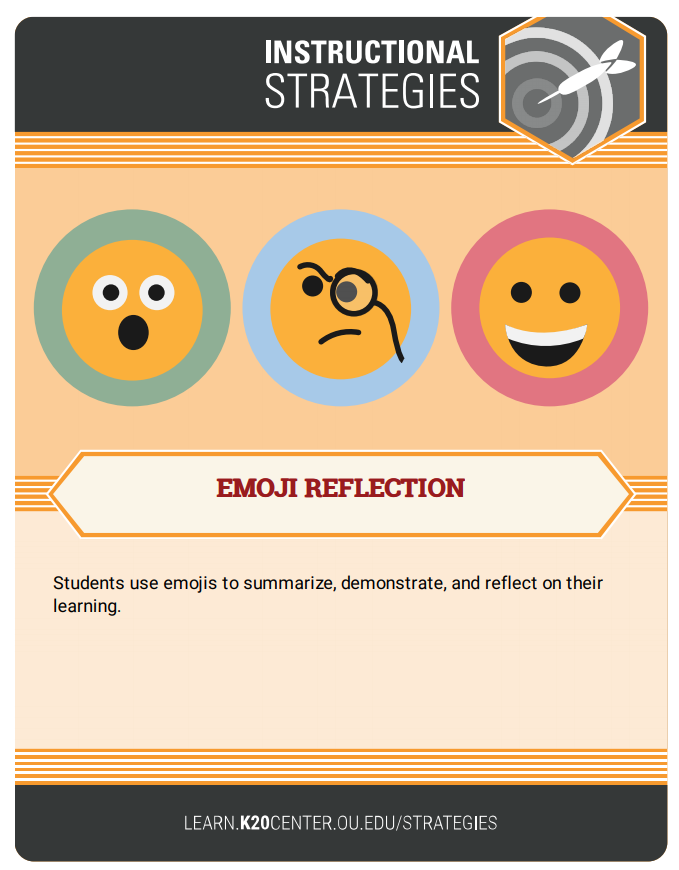 Choose three emojis that you think best represent:
The U.S. government’s perspective toward allotment.
The Native Americans’ perspective toward allotment.
Write a response to justify each set of choices.